C3-PG
CADUCarex duriuscola
needleleaf sedge
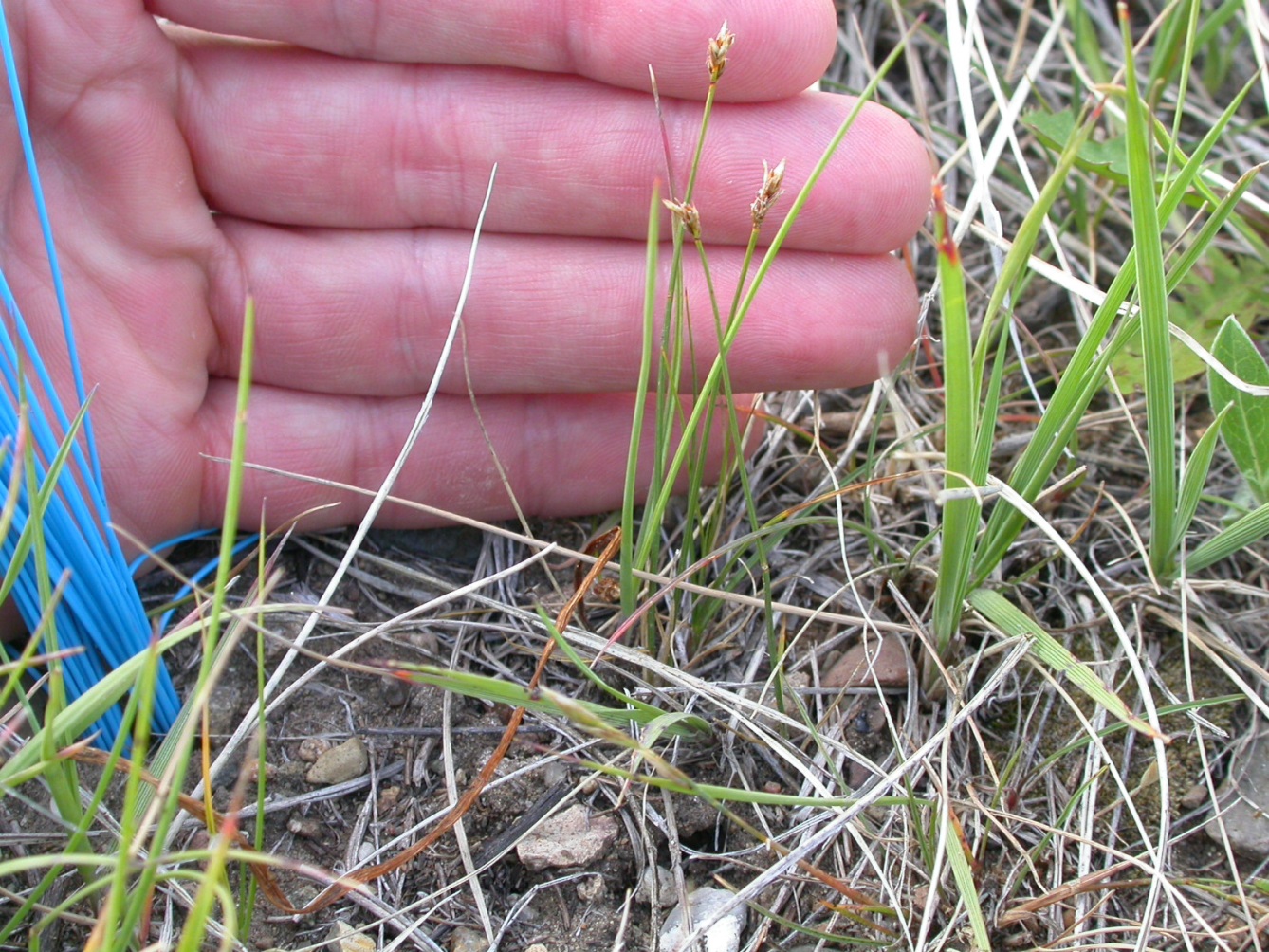 C3-PG
Carex filifolia
threadleaf sedge
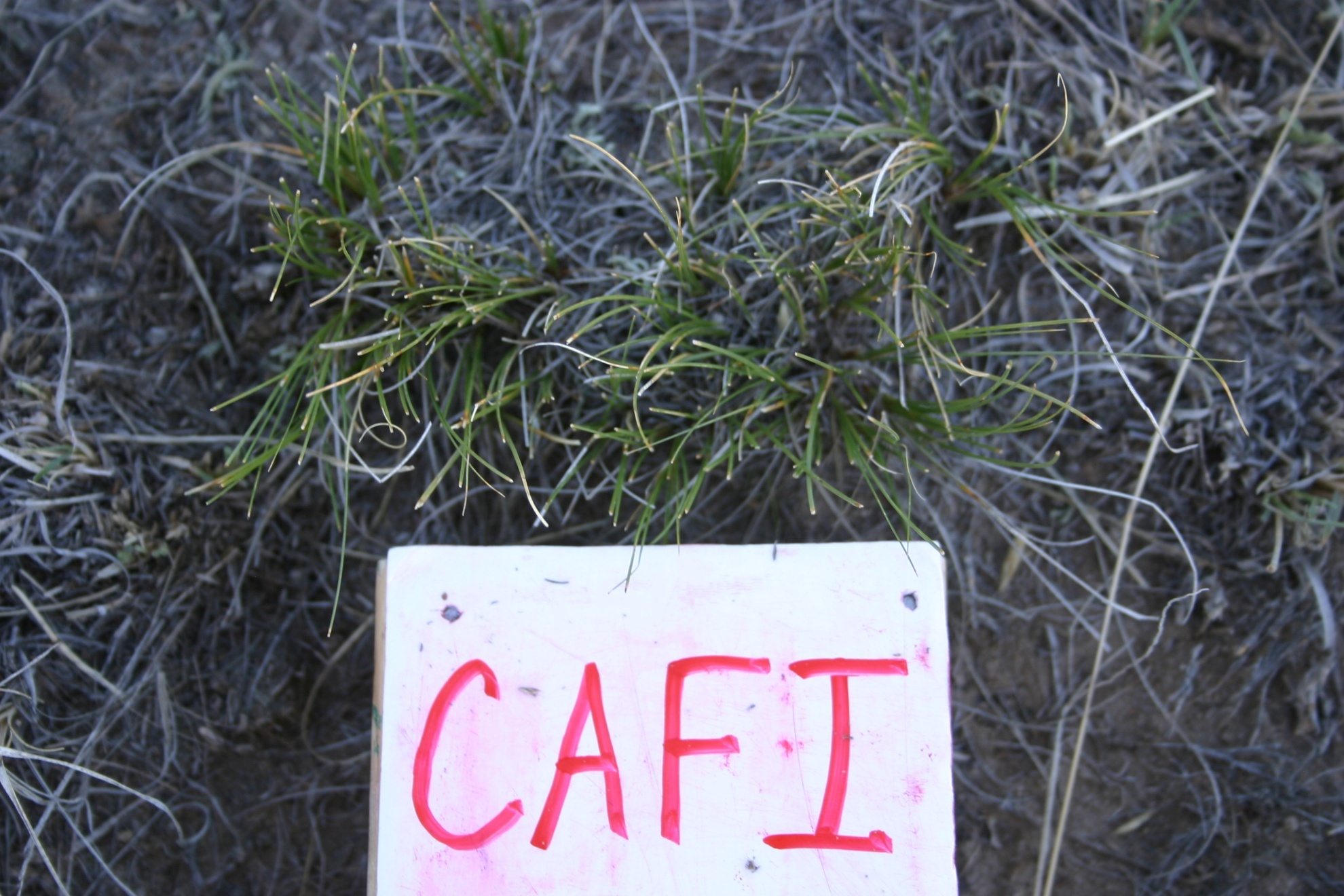 [Speaker Notes: Looks similar to CAEL but it is a bunch grass]
C3-PG
Pascopyron smithii
Western wheatgrass
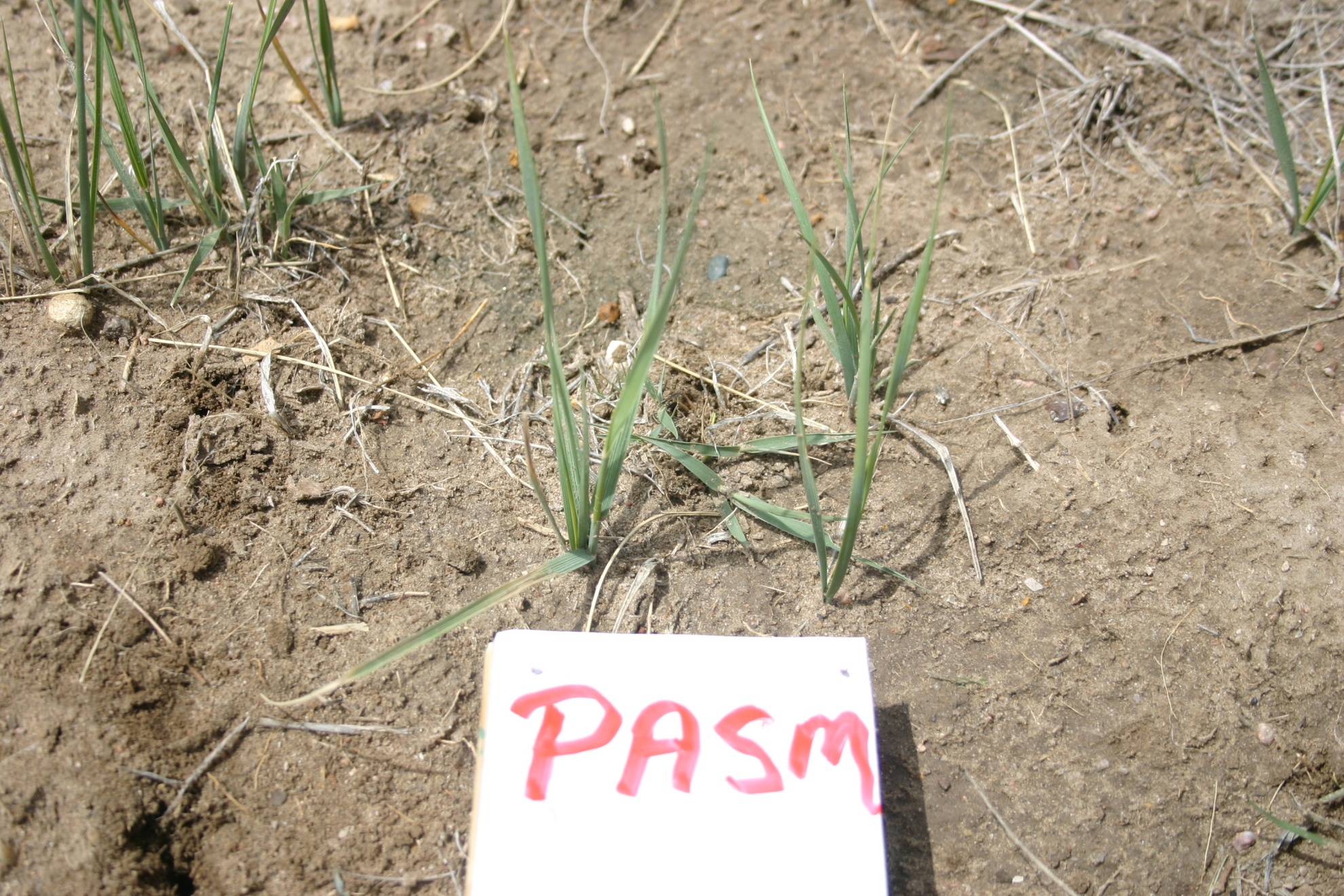 C3-PG
Elymus elymoides
squirreltail bottlebrush
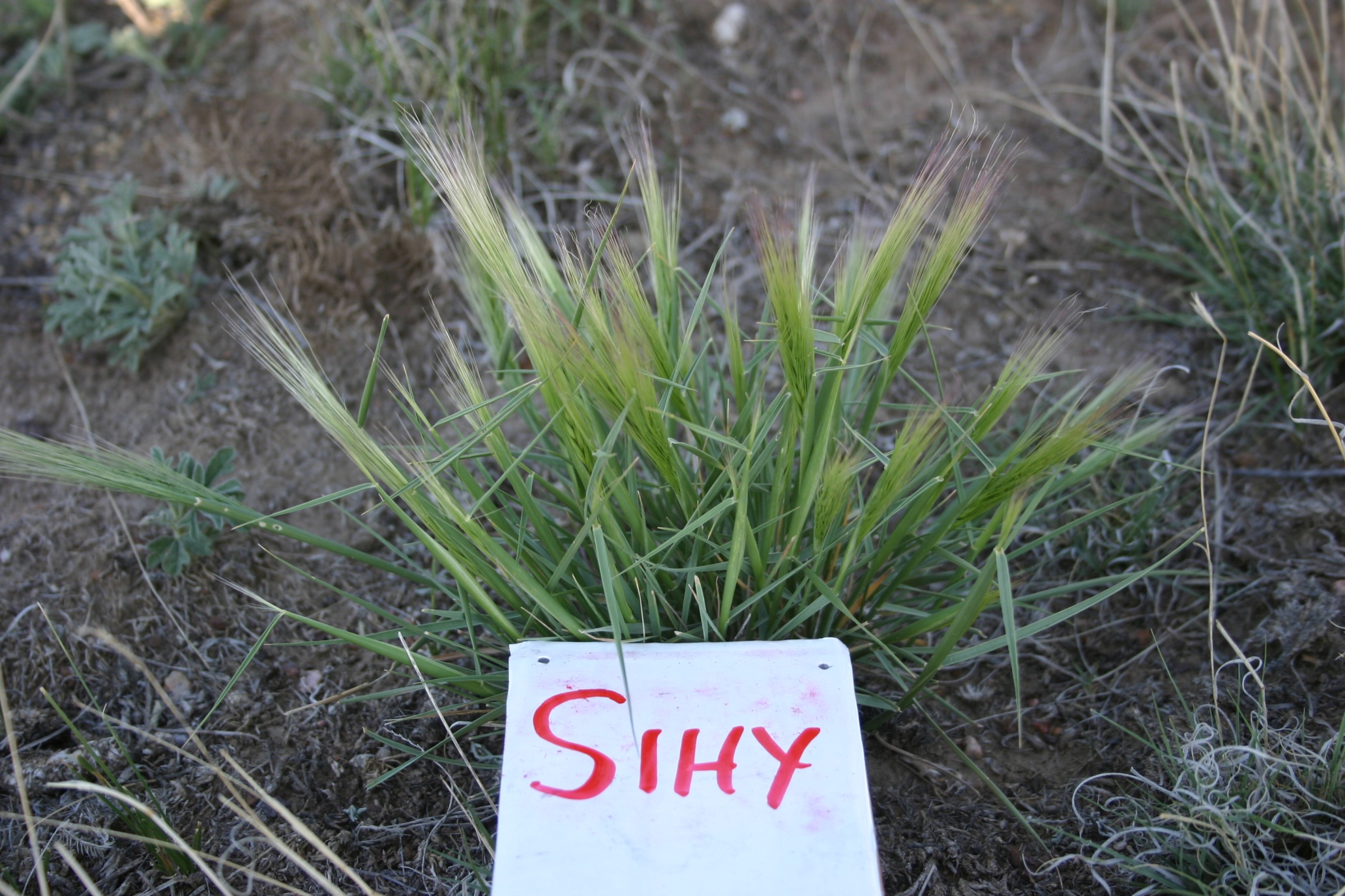 ELEL
C3-PG
Hesperostipa comata
Needle and Thread
Papery ligule
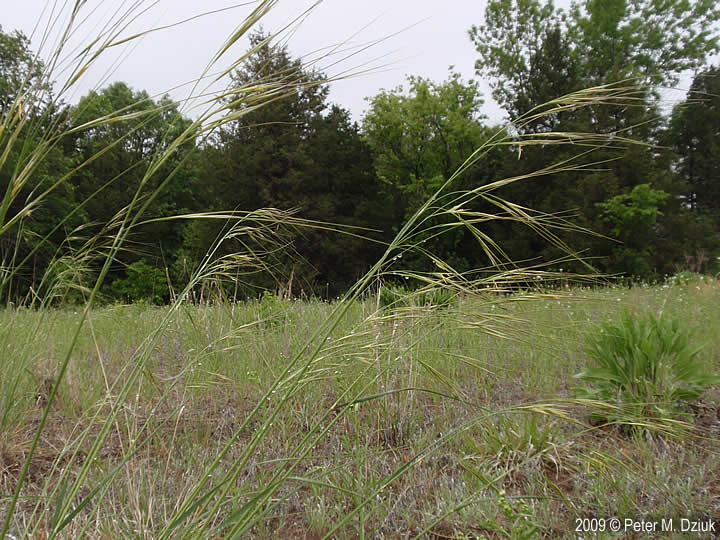 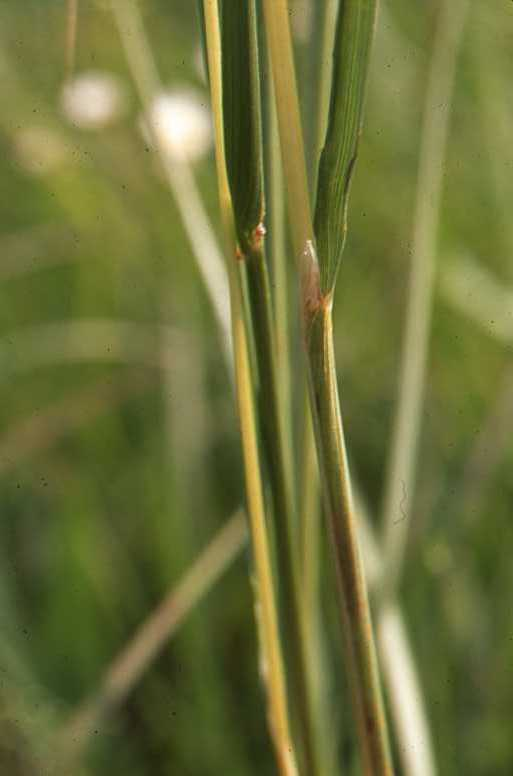 HECO
C4-PG
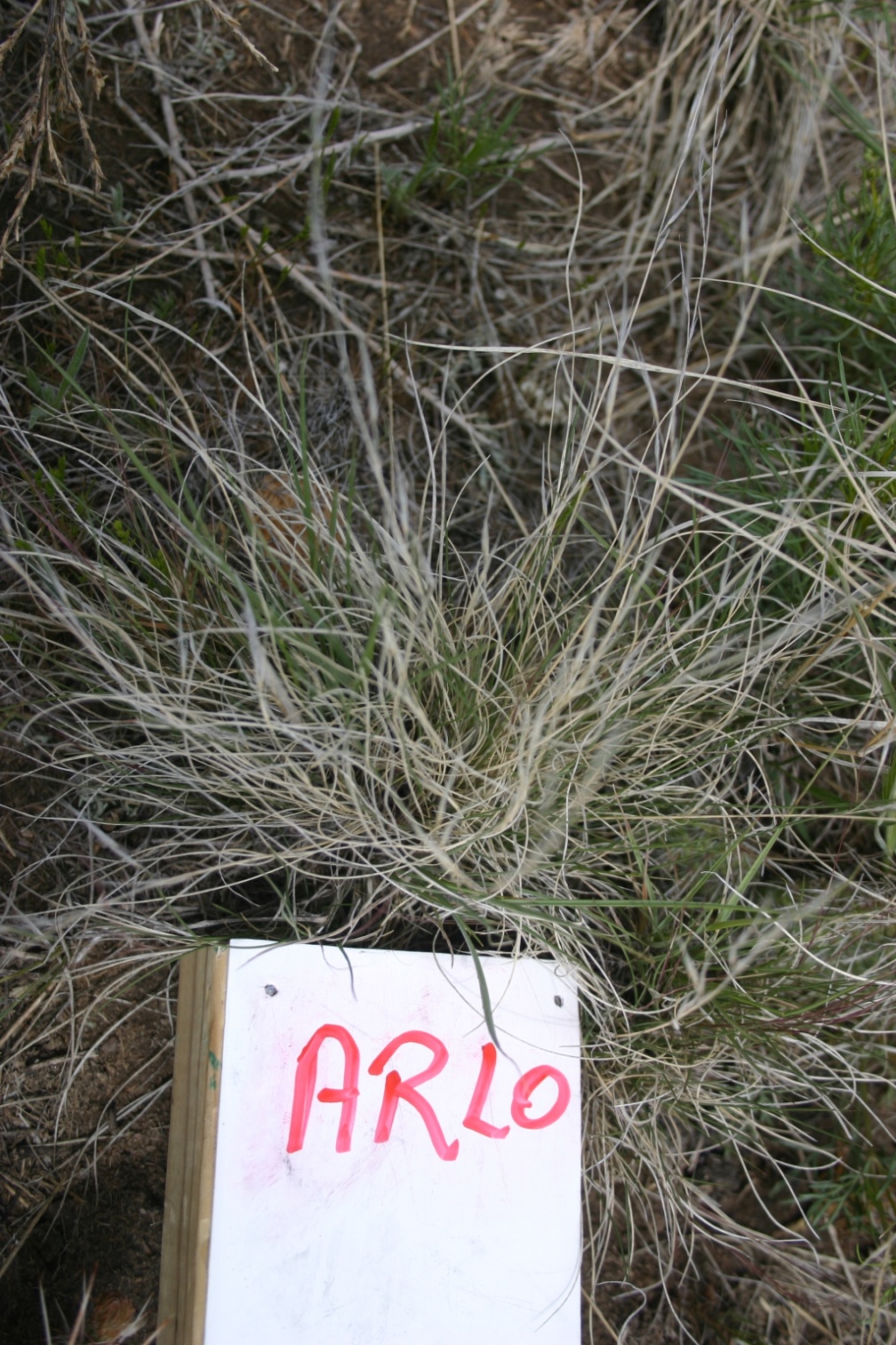 Aristida purpurea
Purple three-awn
ARPU
C4-PG
Bouteloua gracilis
Blue grama
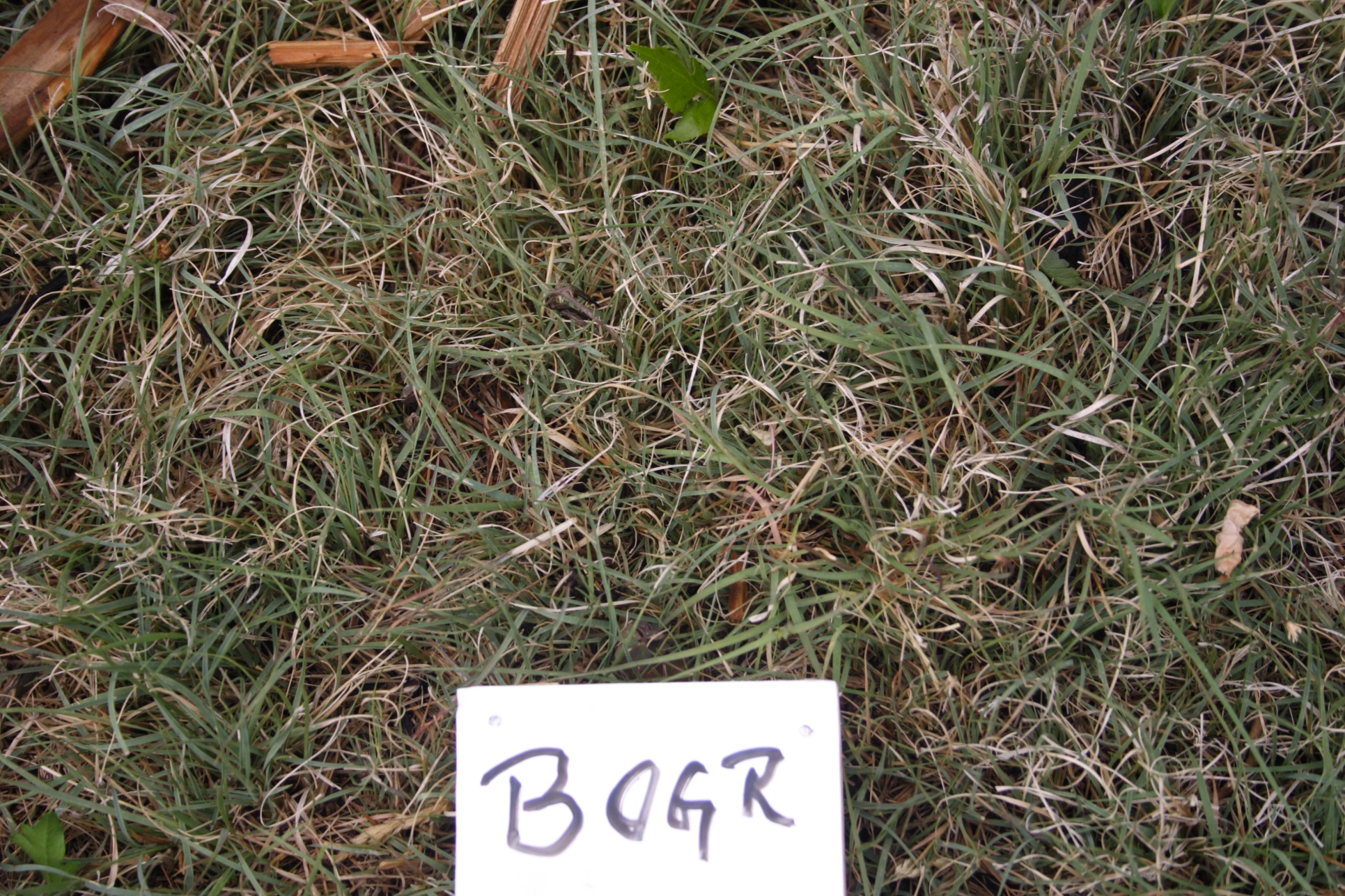 C4-PG
Buchloe dactyloides
buffalograss
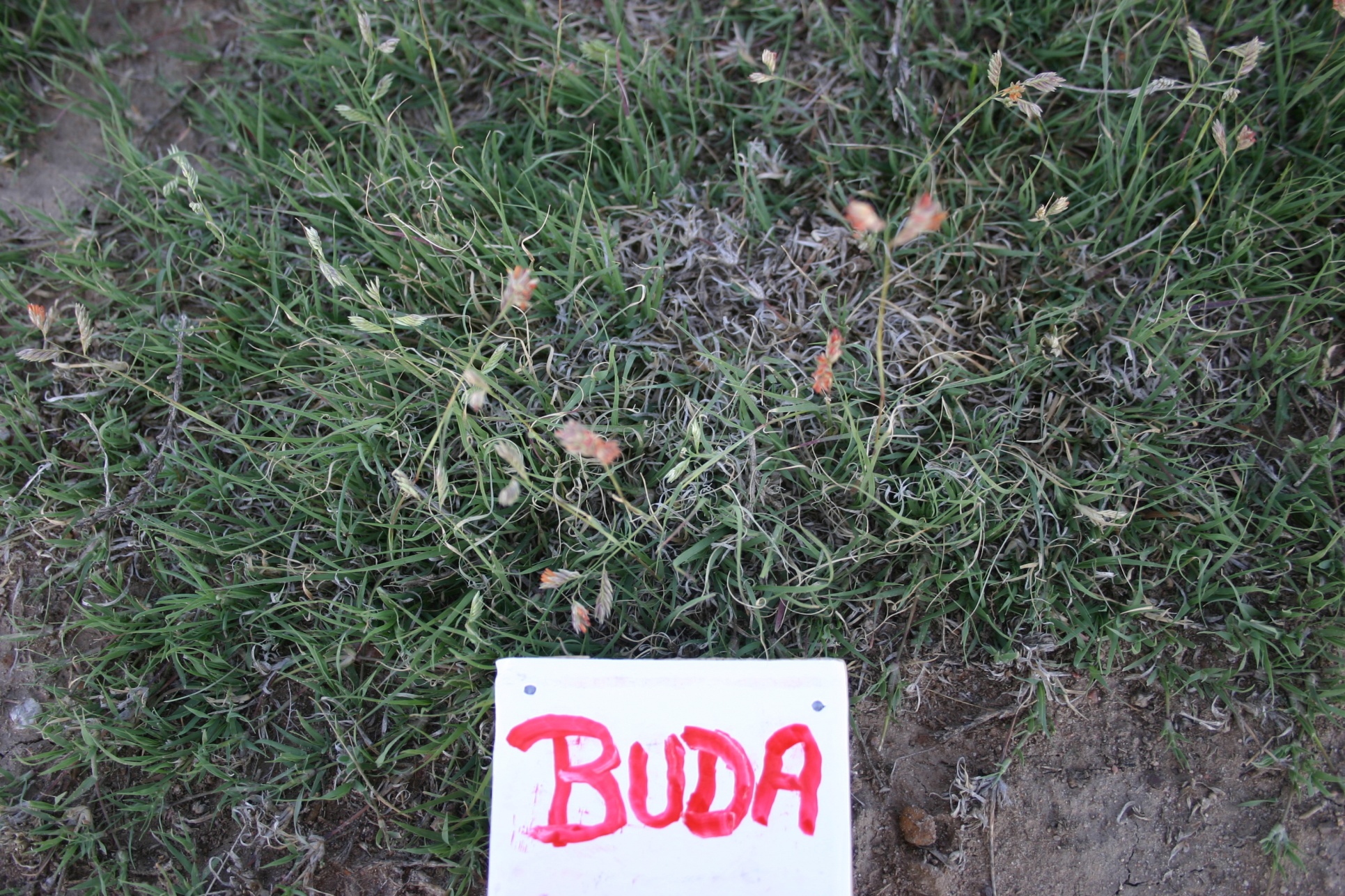 C4-PG
Distichlis spicata
inland saltgrass
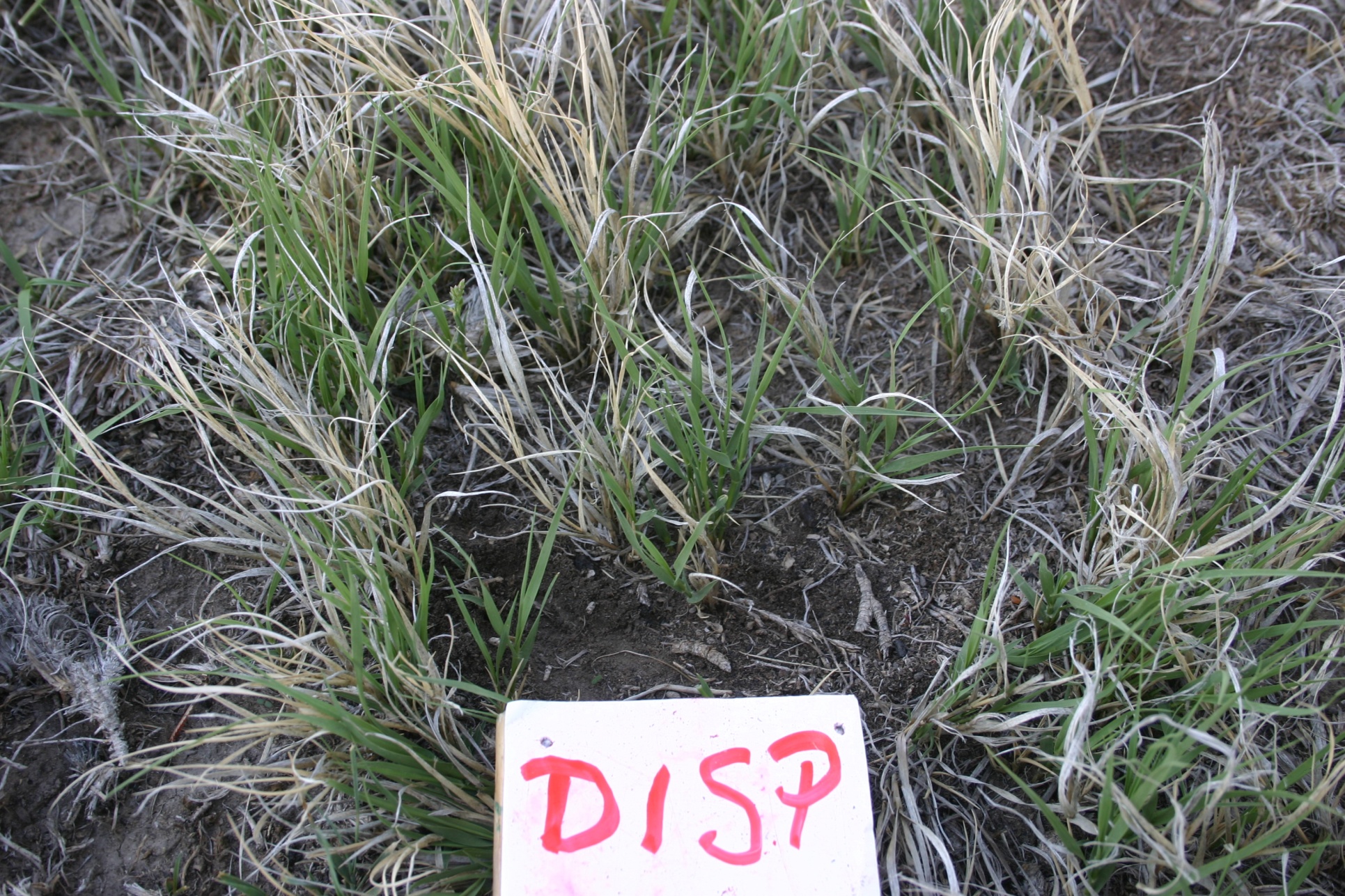 [Speaker Notes: Found mainly in salt flats]
C4-PG
Muhlenbergia torreyi
ring muhly
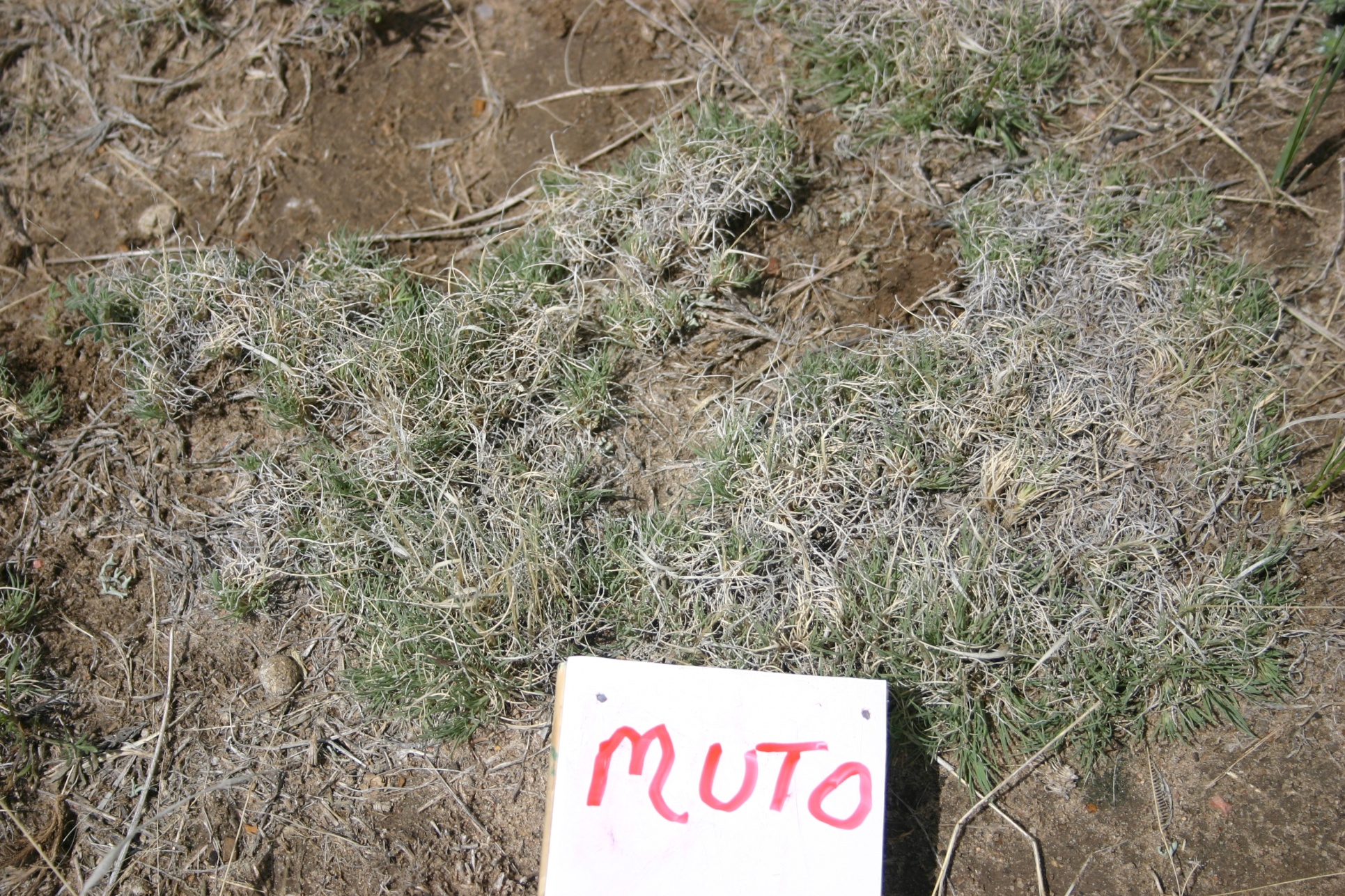 C4-PG
Sporobolus cryptandrus
sand dropseed
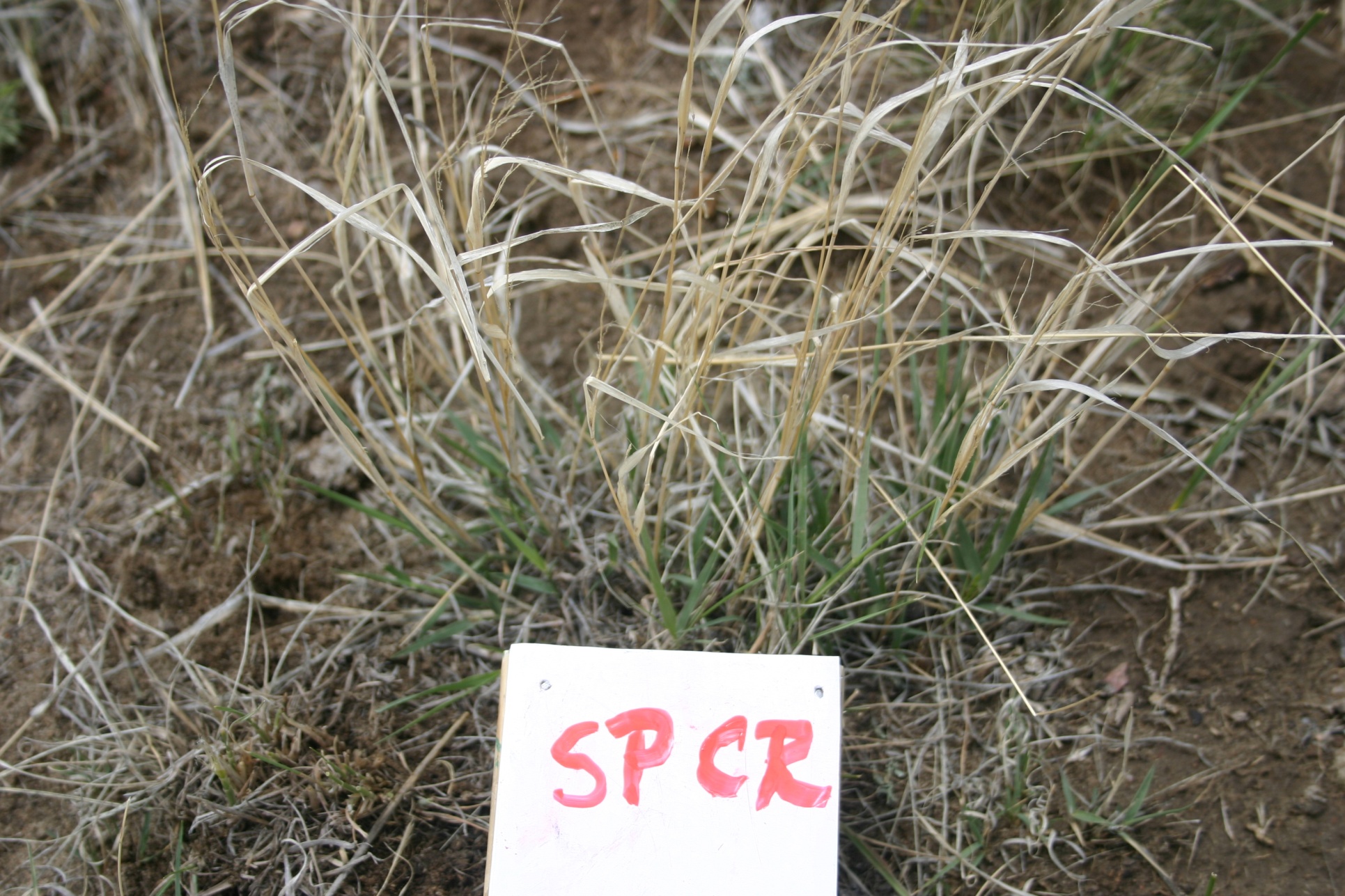 [Speaker Notes: The leaves look like flags waving in the wind once they have browned (like in photo above)
Not very noticeable otherwise, and can be blended in well with BOGR]
C4-PG
Sporobolus cryptandrus
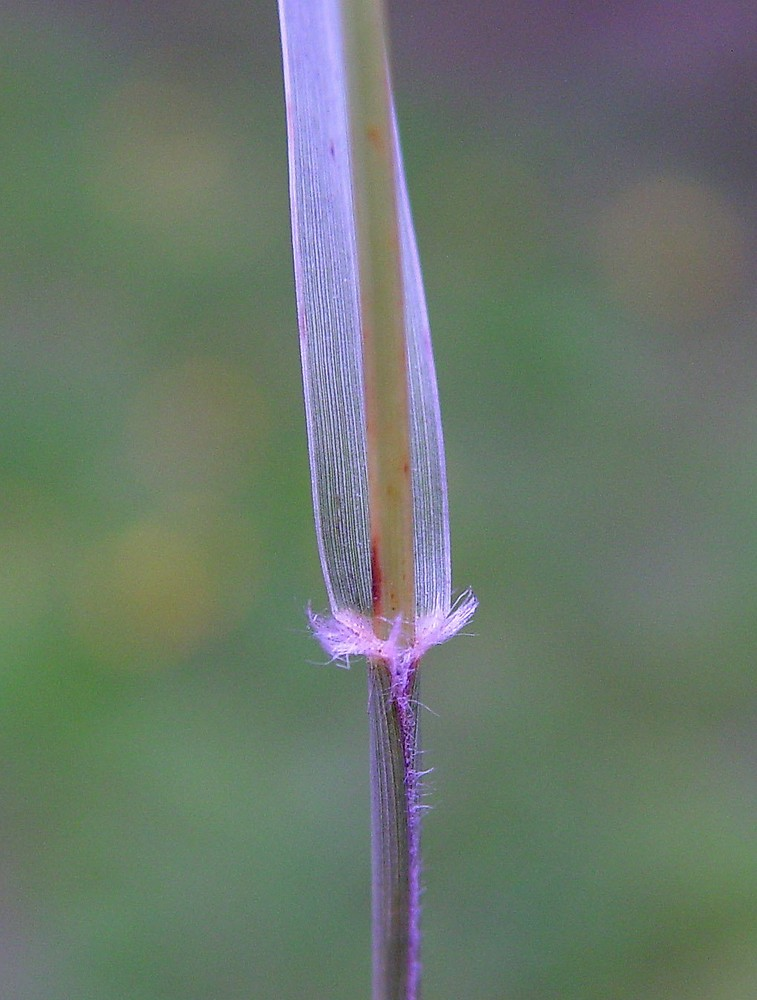 Pubescent auricle
[Speaker Notes: The leaves look like flags waving in the wind once they have browned (like in photo above)
Not very noticeable otherwise, and can be blended in well with BOGR]
C4-PG
Sporobolus airoides
alkali sacaton
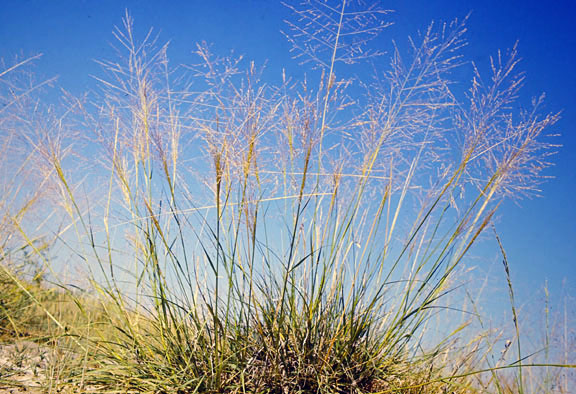 Hairy auricle
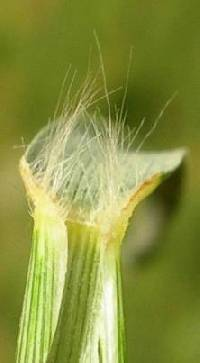 [Speaker Notes: Same family as SPCR, similar inflorescence. SPAI is a larger bunchgrass found in the salt flats.]
ANNUAL (C3)
Vulpia octoflora
sixweeks fescue
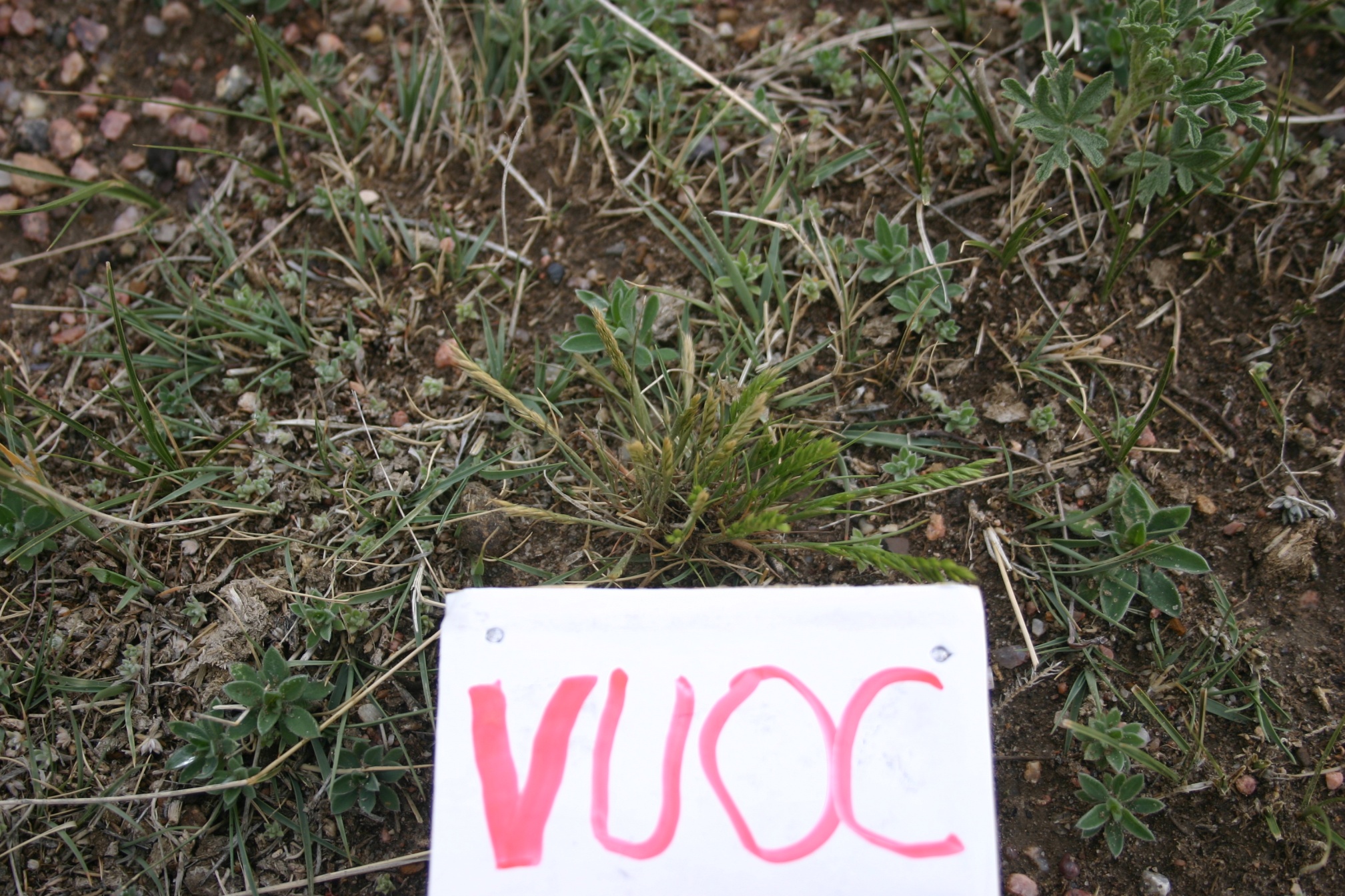 ANNUAL (C3)
Bromus tectorum
cheatgrass
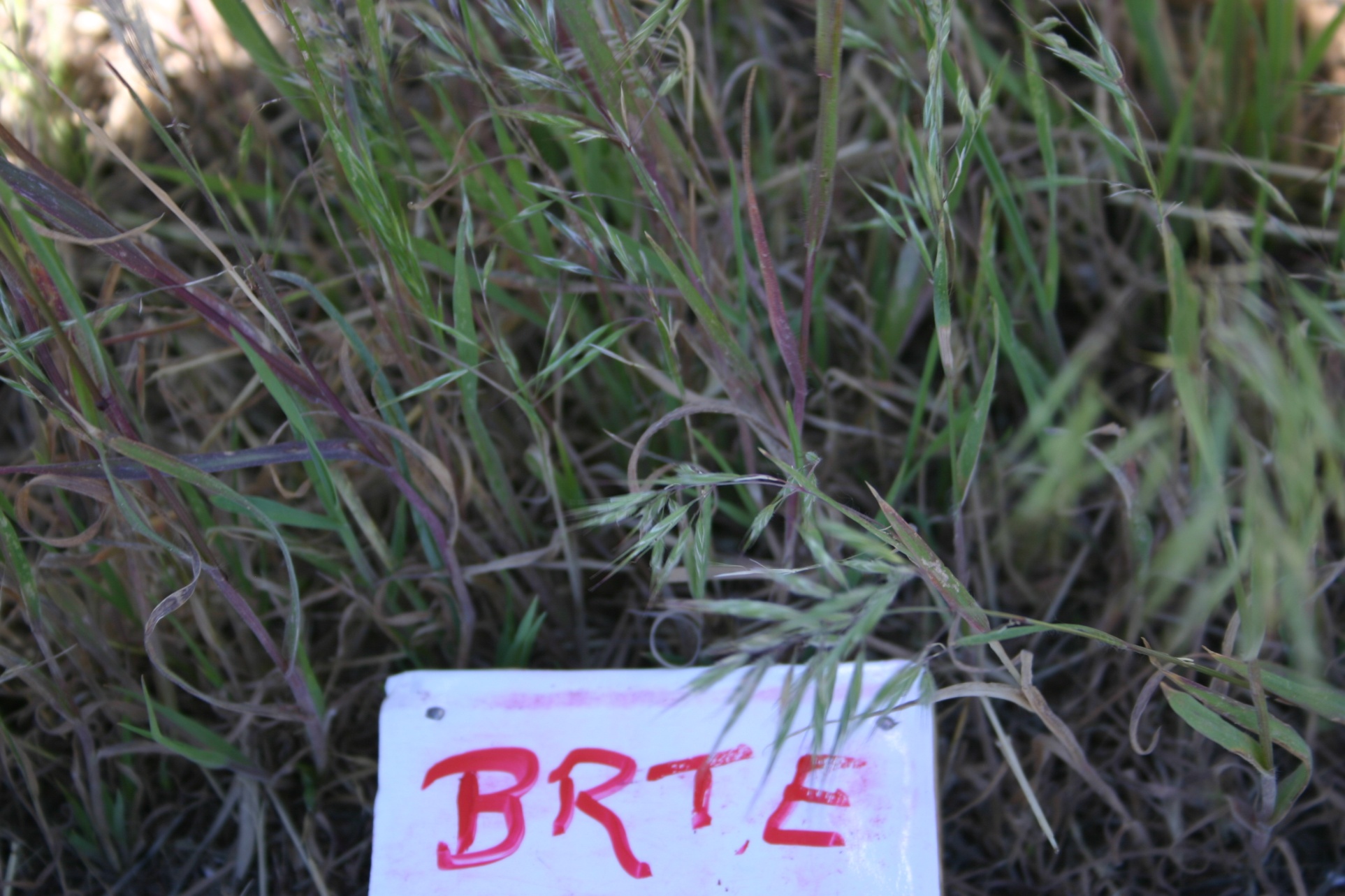